Draag bij aan
ons onderzoeksproject naar de verbanden tussen biodiversiteit en gezondheid
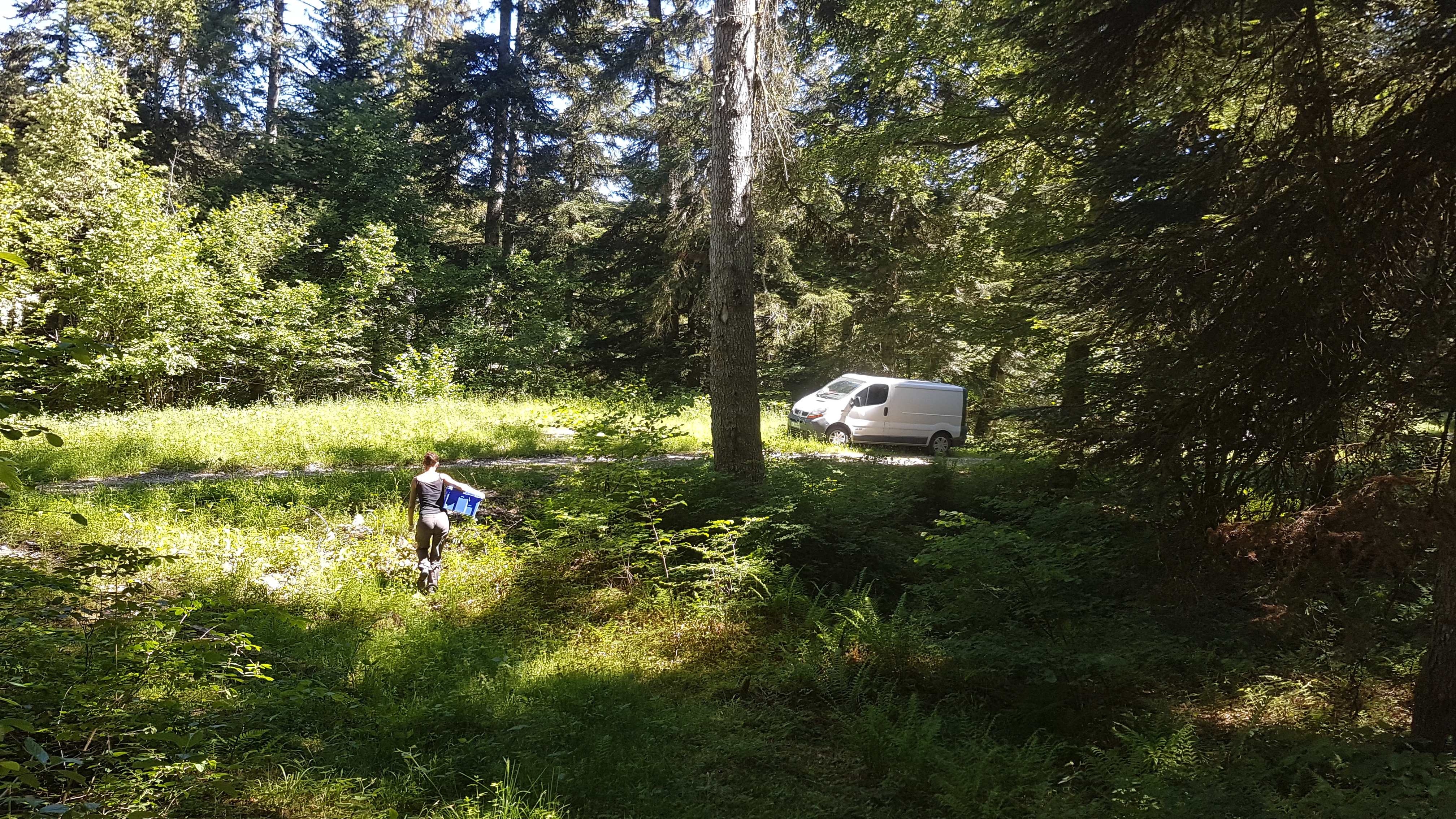 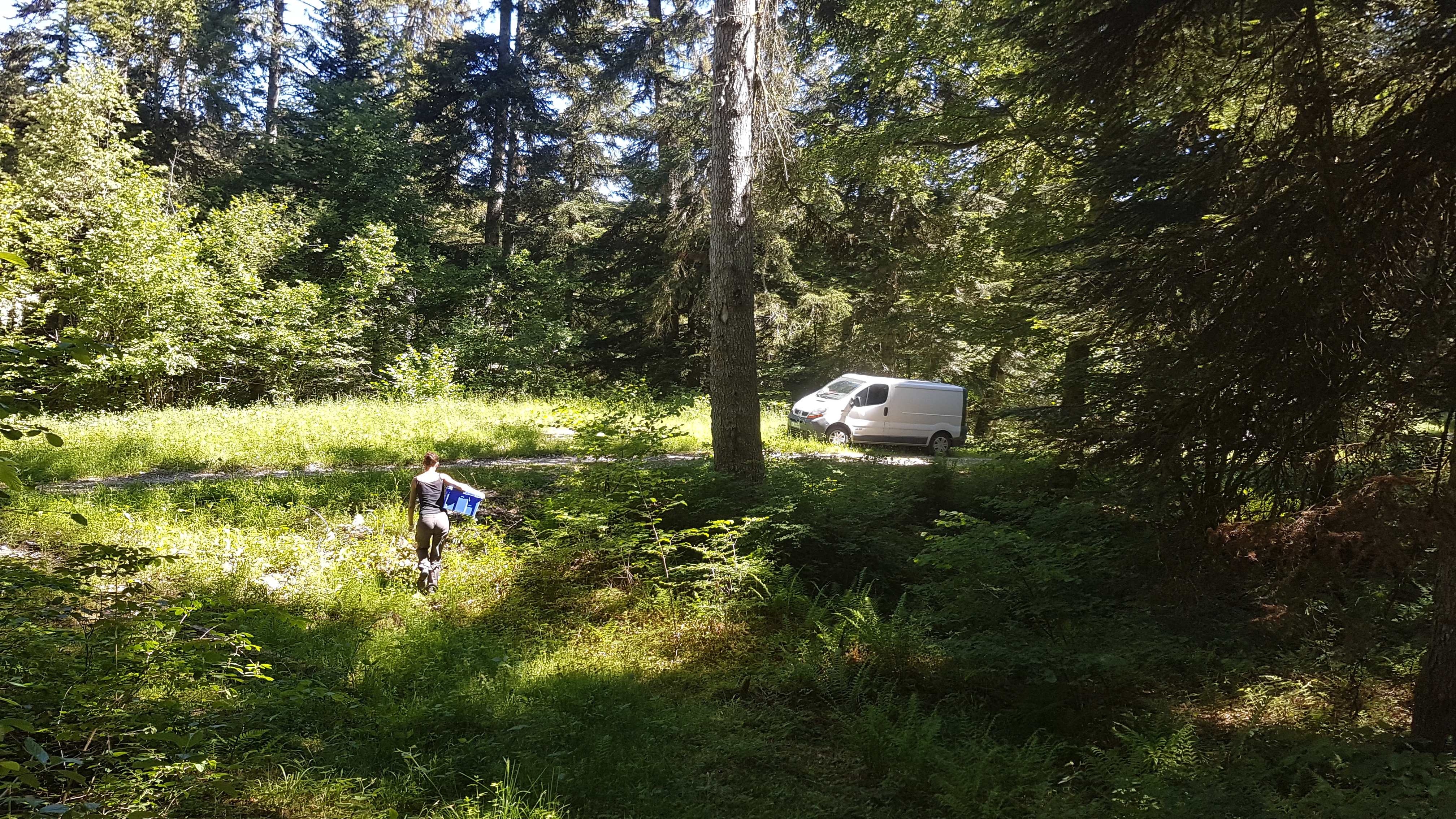 Contribute to
our research project on the links between biodiversity and health
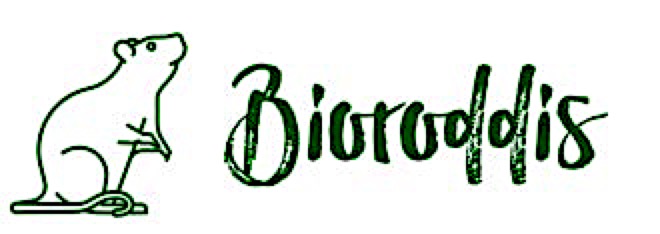 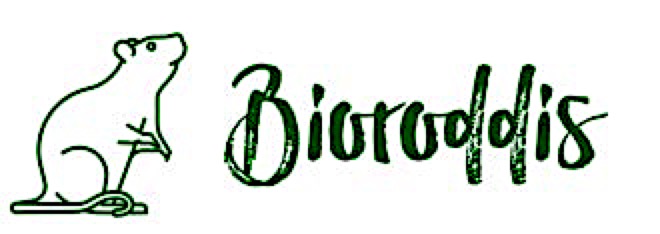 BioRodDis project
BioRodDis project
De onderzoeksvragen
De onderzoeksvragen
Welke ziekten zijn gerelateerd aan knaagdieren?

Wat zijn de factoren die hun overdracht op de mens bevorderen ? 

Hoe kunnen we de preventie van door knaagdieren overgedragen ziekten verbeteren ?
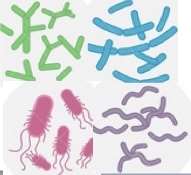 Welke ziekten zijn gerelateerd aan knaagdieren?

Wat zijn de factoren die hun overdracht op de mens bevorderen ? 

Hoe kunnen we de preventie van door knaagdieren overgedragen ziekten verbeteren ?
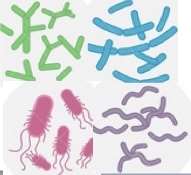 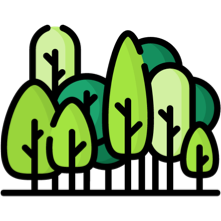 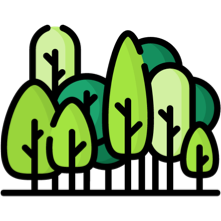 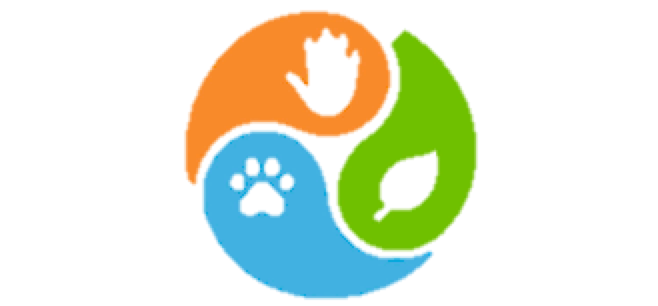 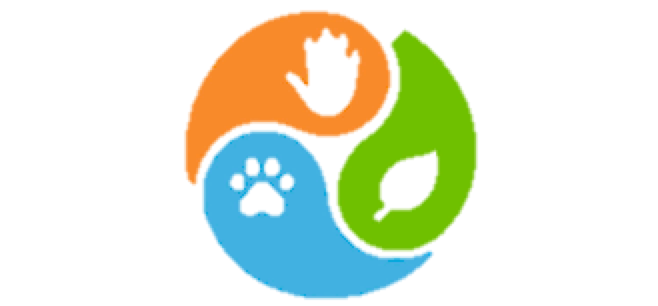 De bijdrage van park- en bosgebruikers
De bijdrage van park- en bosgebruikers
Vul onze online vragenlijst in en 
profiteer van onze resultaten over zoönosen
Vul onze online vragenlijst in en 
profiteer van onze resultaten over zoönosen
De plaatsen, bevolkingsgroepen
   en activiteiten   identificeren die betrokken zijn bij door knaagdieren overgedragen ziekten
De kennis van knaagdieren en aanverwante
   ziekten
   beoordelen
De plaatsen, bevolkingsgroepen
   en activiteiten   identificeren die betrokken zijn bij door knaagdieren overgedragen ziekten
De kennis van knaagdieren en aanverwante
   ziekten
   beoordelen
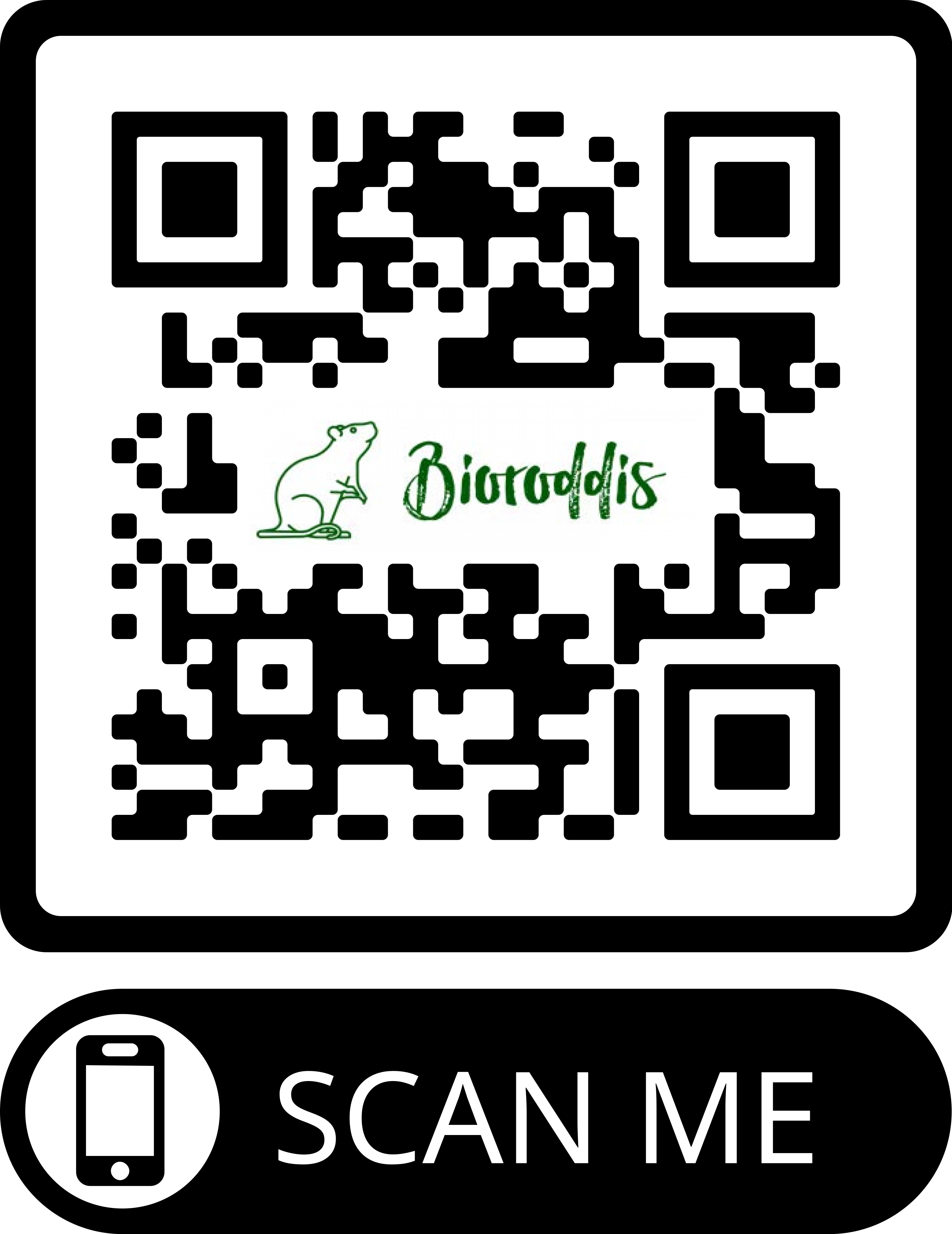 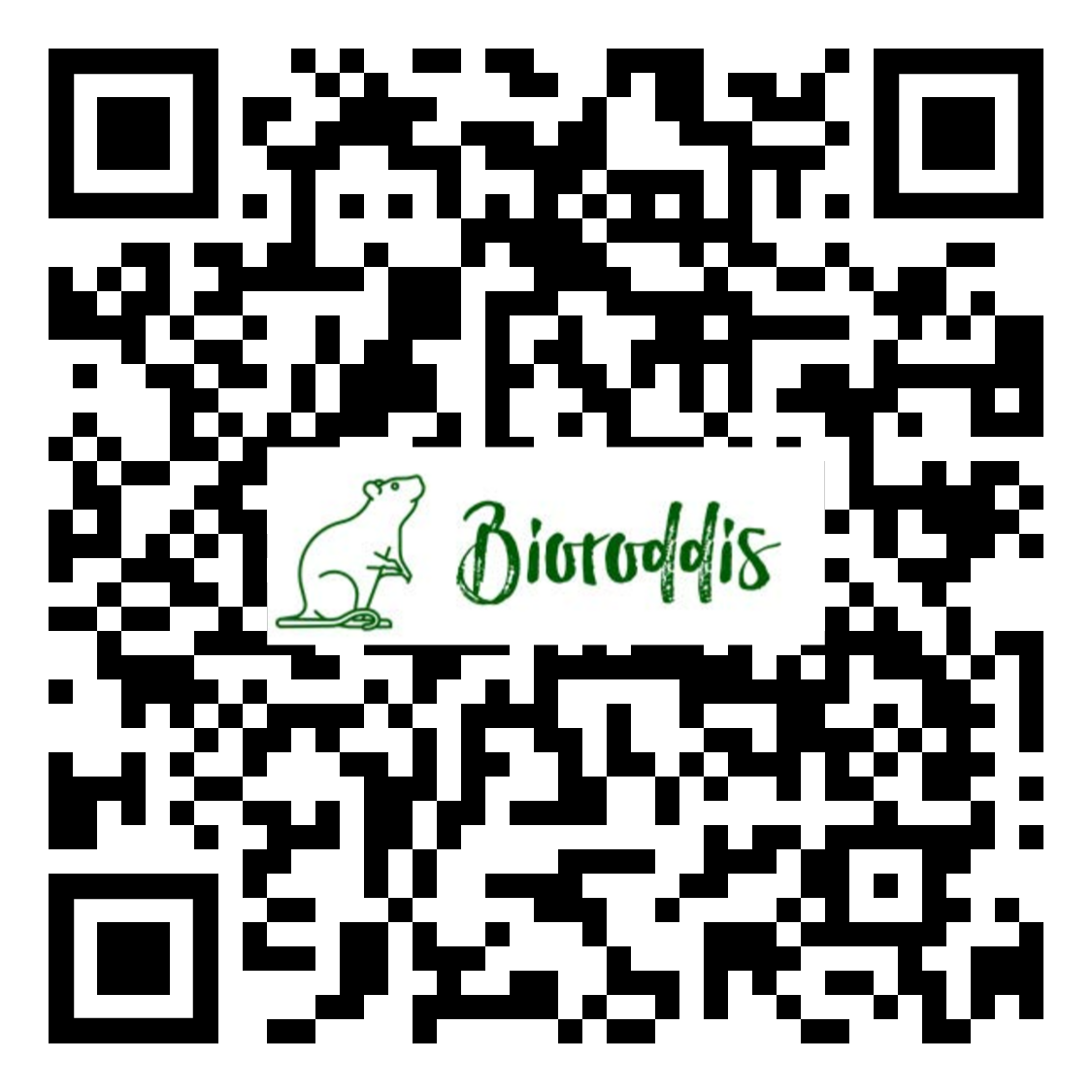 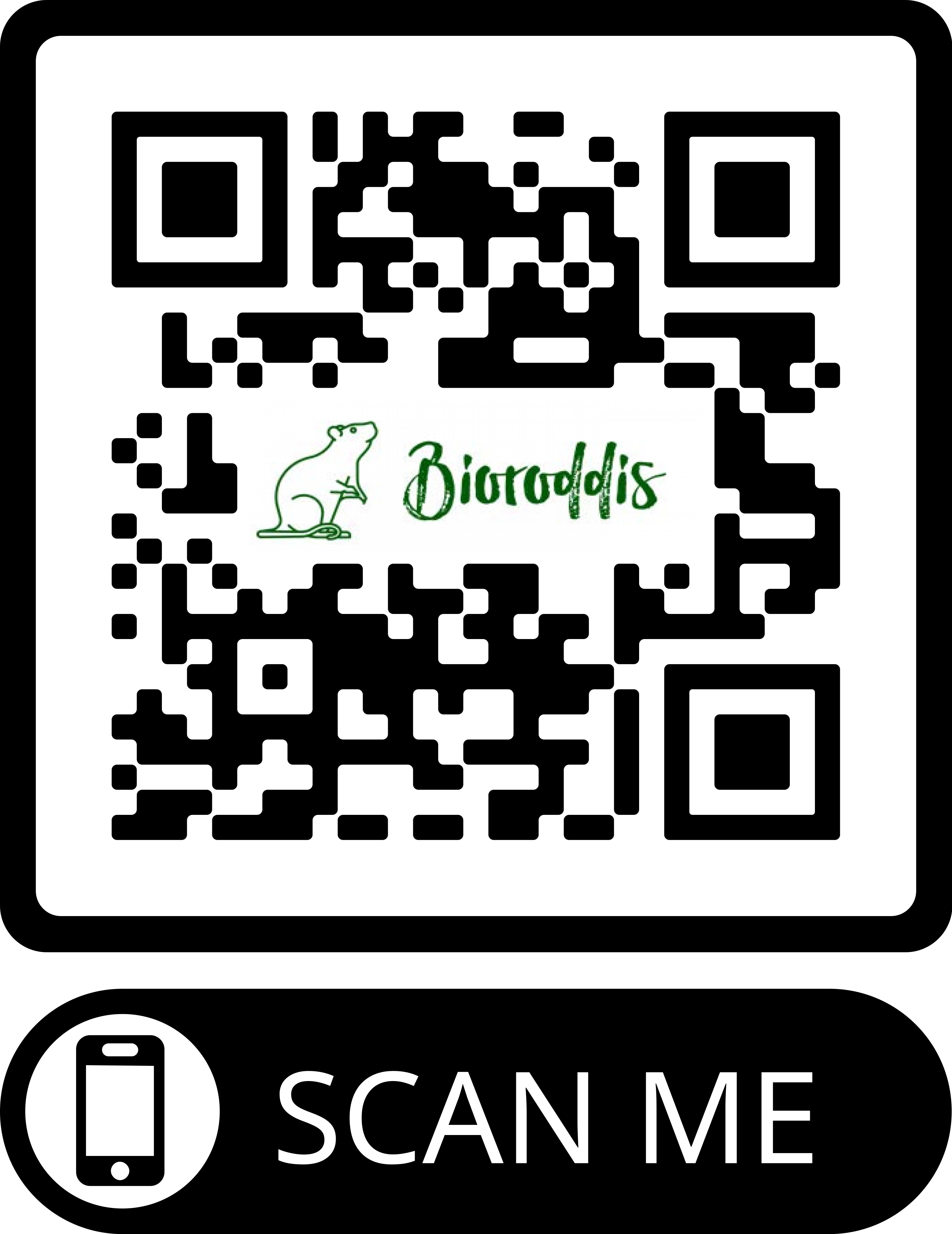 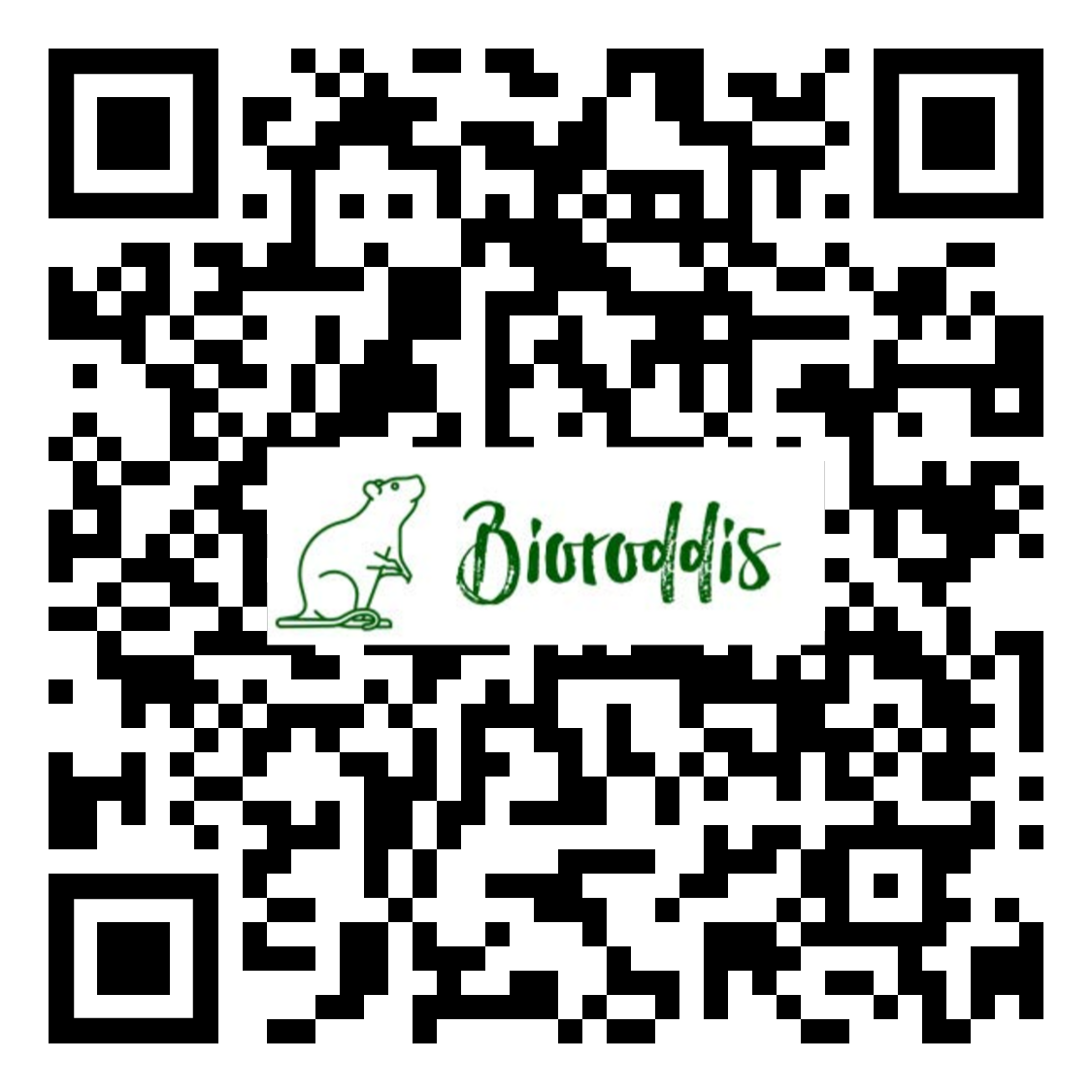 https://sondages.inrae.fr/index.php/911345?lang=nl
https://sondages.inrae.fr/index.php/911345?lang=nl
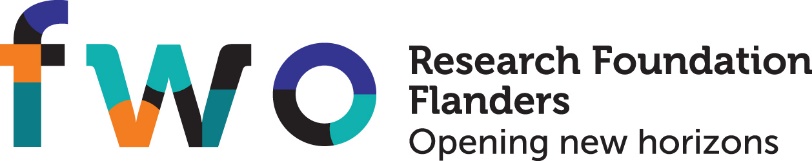 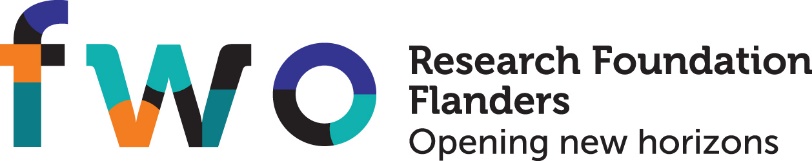 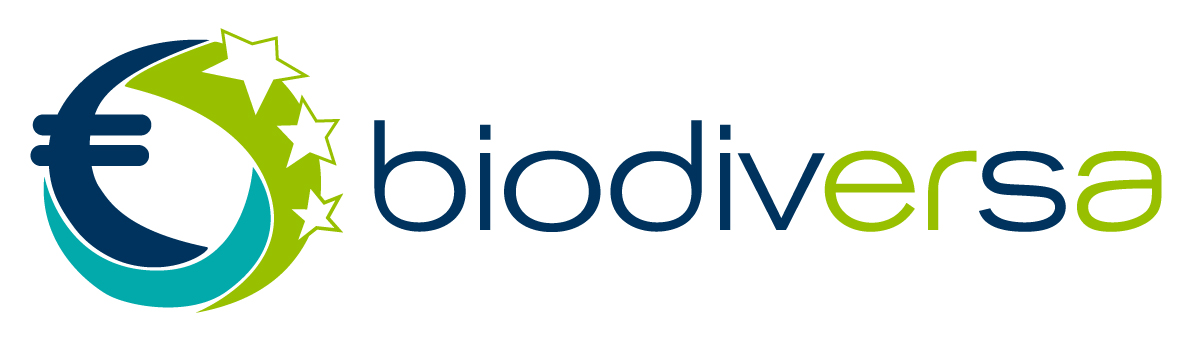 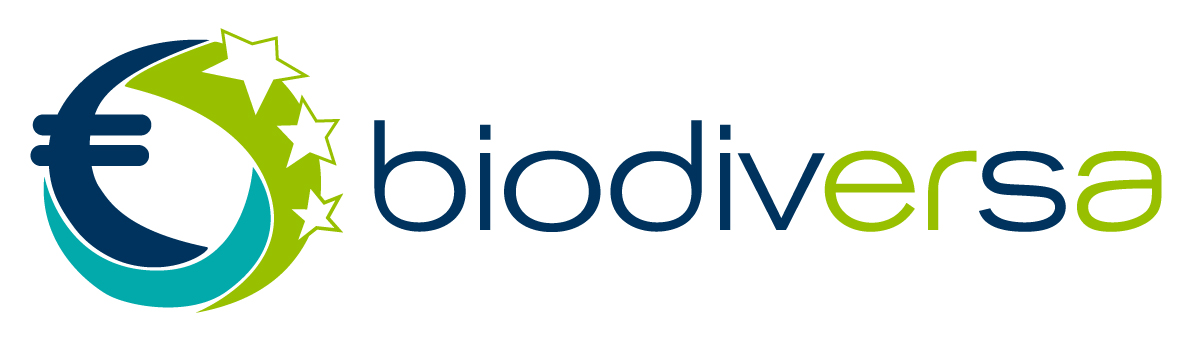 https://www.inrae.fr/biodiversa-bioroddis
https://www.inrae.fr/biodiversa-bioroddis